Ивановский государственный 
химико-технологический университет

Кафедра физики

Докладчик: Коробов Михаил Александрович









Руководители: д.х.н. В.Б. Моталов, к.х.н. А.М. Дунаев
ИССЛЕДОВАНИЕ ТЕРМОДИНАМИКИ СУБЛИМАЦИИ DL-МЕТИОНИНА МЕТОДОМ ВЫСОКОТЕМПЕРАТУРНОЙ МАСС-СПЕКТРОМЕТРИИ
1
Объект исследования
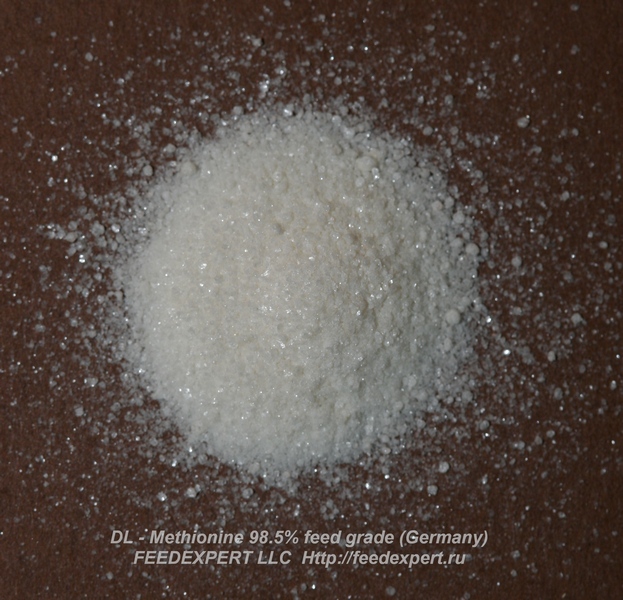 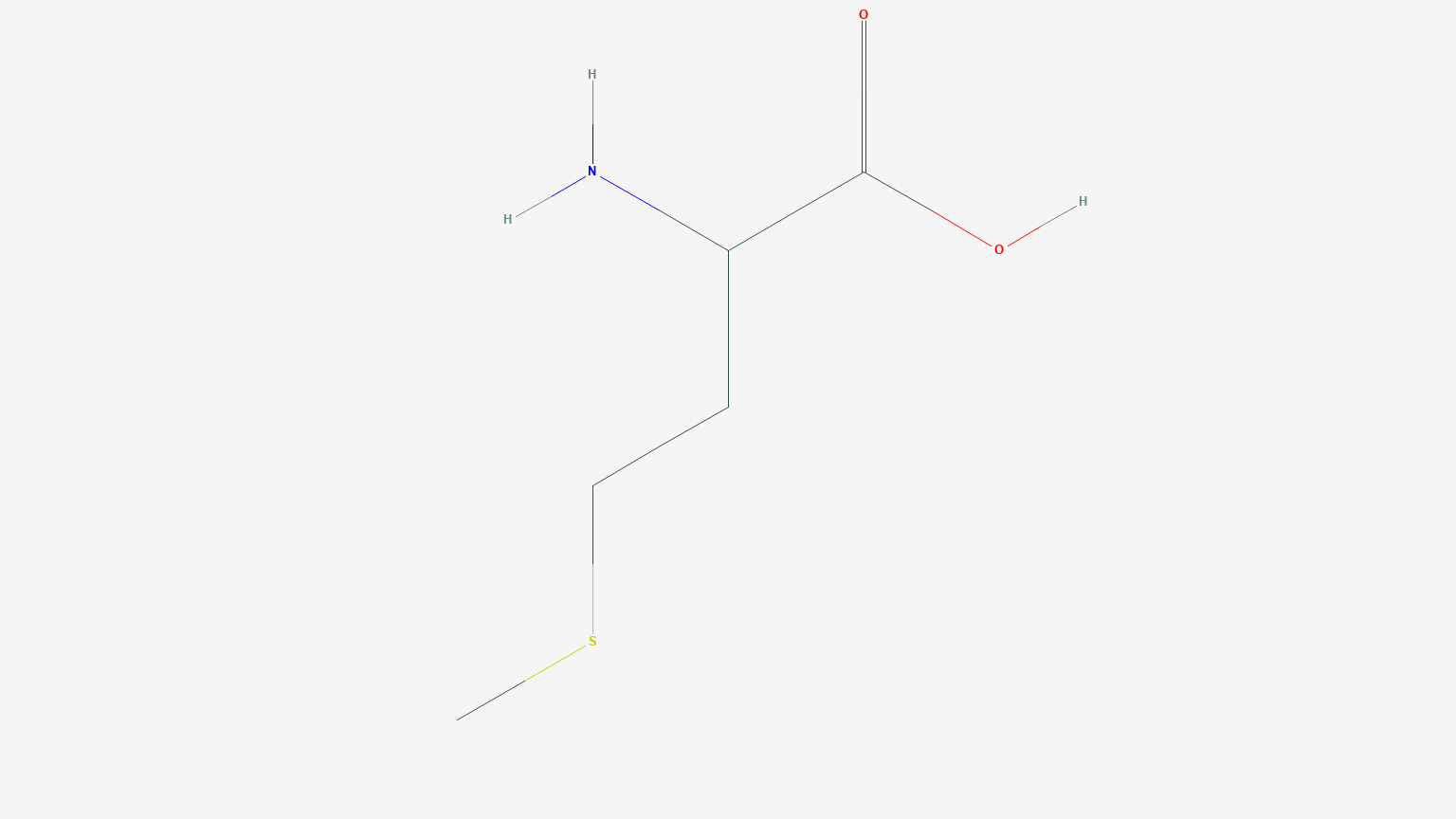 2
Метод исследования - высокотемпературная масс-спектрометрия
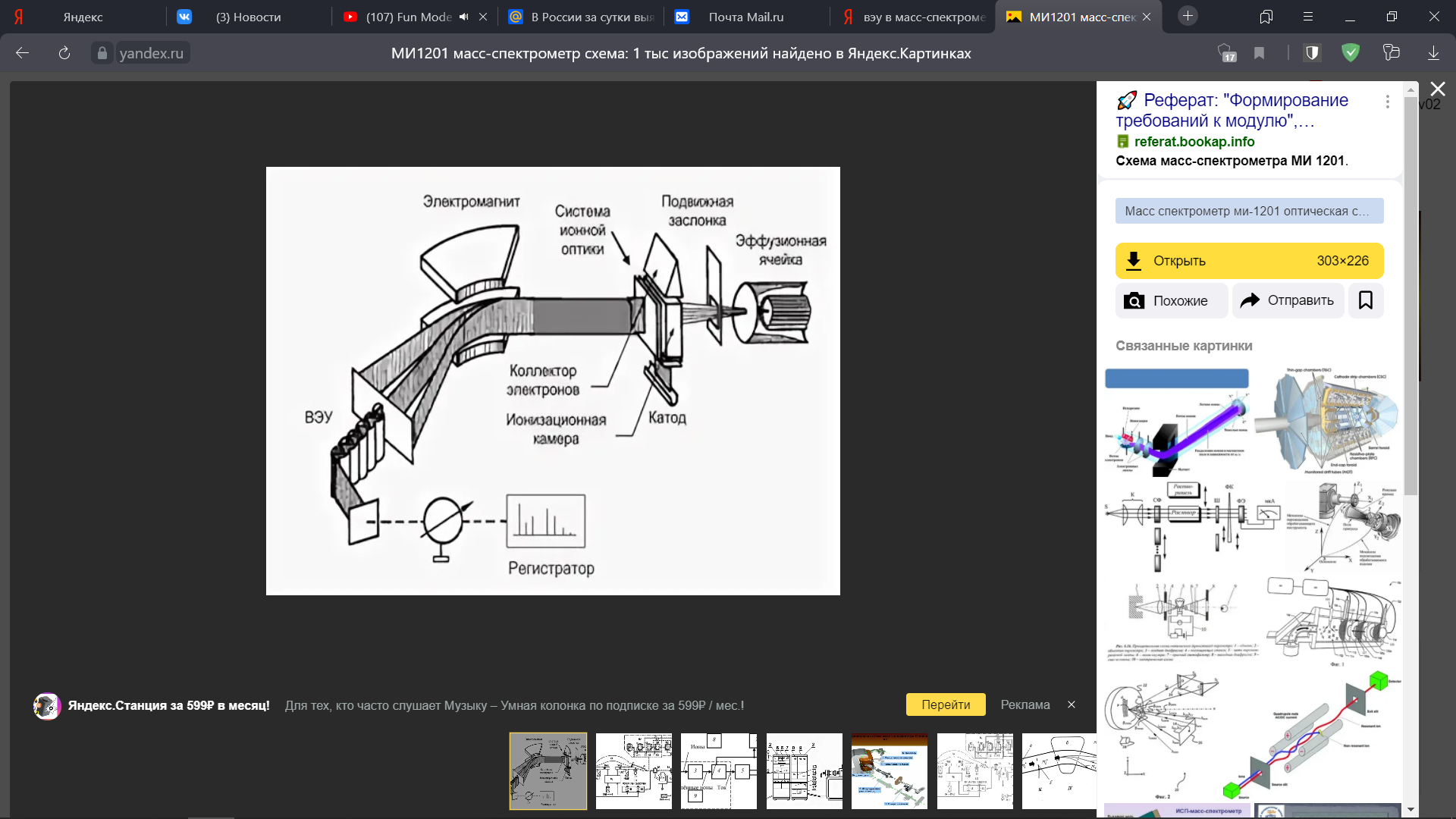 3
Масс-спектр и его интерпретация
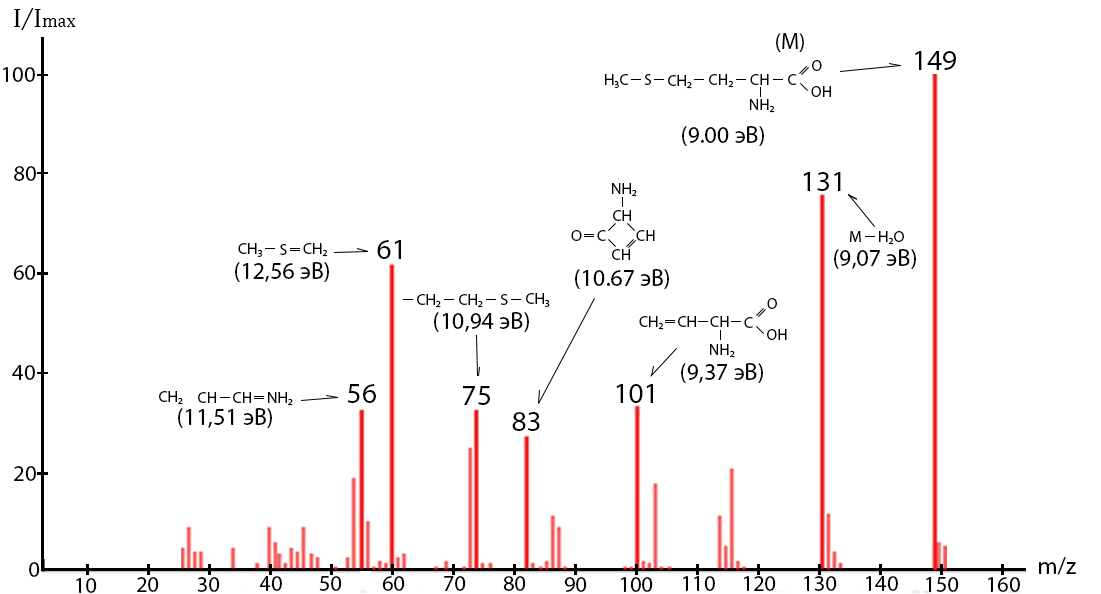 4
Определение энтальпии сублимации
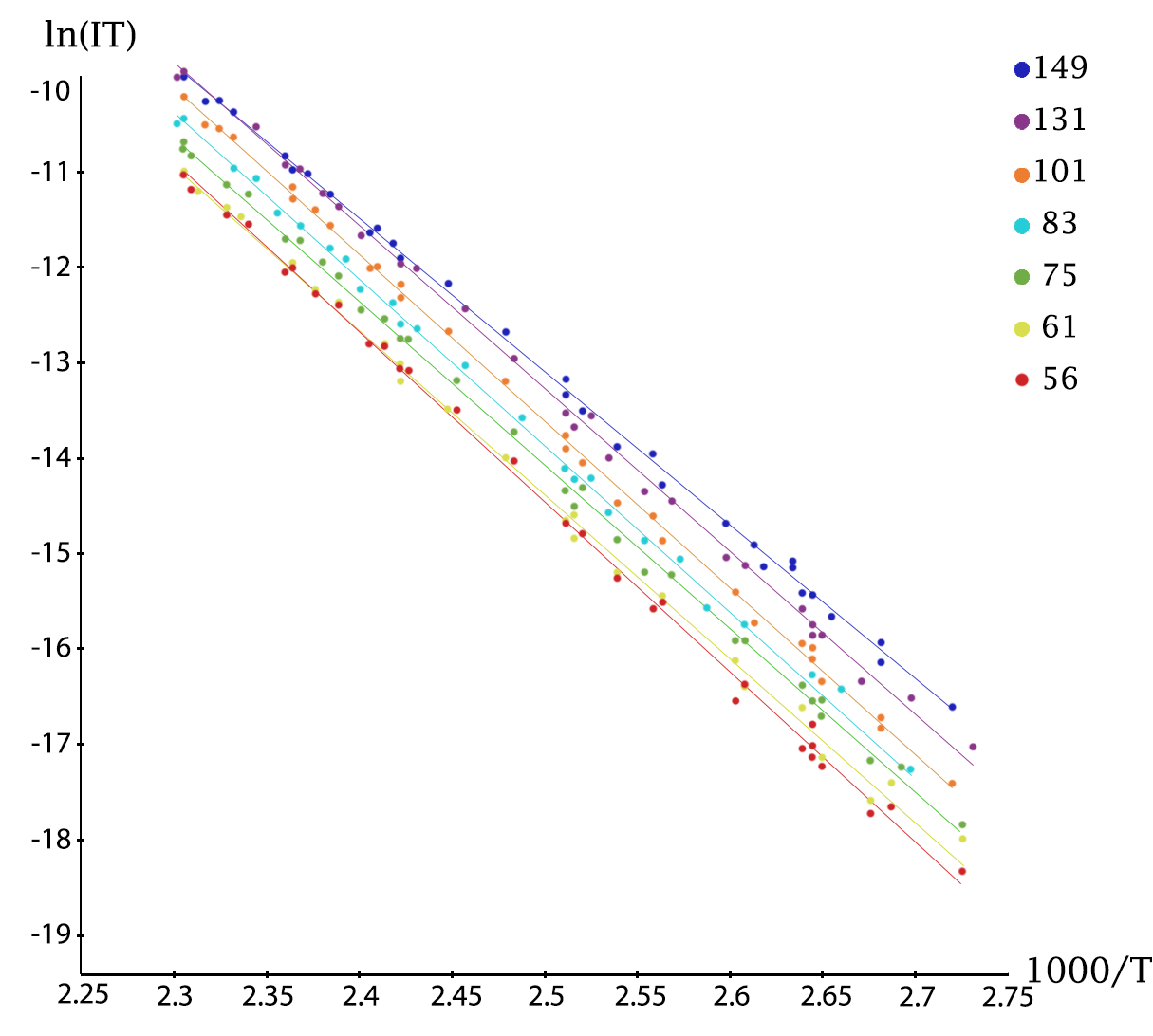 Энтальпия сублимации составила 141 ± 3 кДж∙моль–1 при средней температуре эксперимента 404 К.
5